Developing Successful e-Learning Courses in Africa: Key Considerations
Precious Muni-Wathu Gawanani
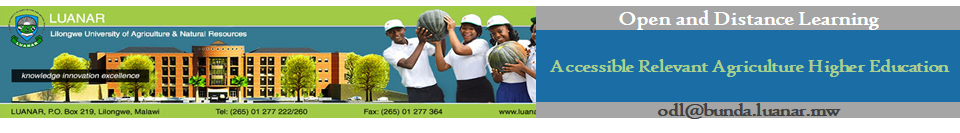 E-Learning in African HEIs
E-Learning is described as the delivery of learning through technology and the internet (Gros et al. 2016; Hong et al. 2017; Aljawarneh 2020).
E-Learning generally describes technology supported learning where issues like internet, computers, tablets, phones and online platforms like LMSs become key in learning.
E-Learning is becoming institutionalized in HEIs (Shahzad et al, 2020)
COVID-19 pandemic has pushed most HEIs to explore the possibility of offering their programmes online (Aboagye et al, 2020)
COVID-19 caught African HEIs unawares with a lot of them having no capacity to deliver their programmes online in a quality assured manner. 
Capacity: ICT Infrastructure, faculty skill sets, students’ skills for online study, policies supporting online course delivery.
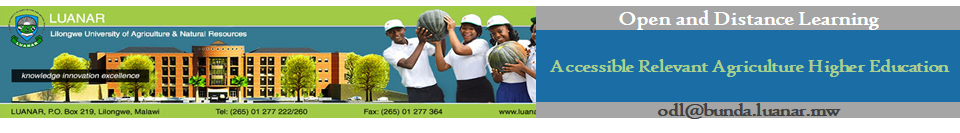 [Speaker Notes: E-learning involves the usage of modern technology to impart learning]
What does it take have successful e-Learning?
Nihuka (2014) advises us to seriously consider three overarching factors in our efforts to develop successful e-Learning in African HEIs and these are:
Institutional factors 
Instructors’ and students’ factors
Support factors
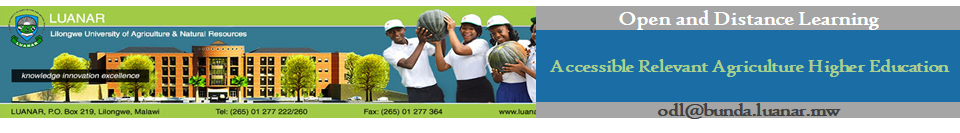 e-Learning Success Factors
Institutional factors 
Need to establish a clear vision that can propel e-Learning: this could include strategic plans to have a robust e-Learning system
Need for policies that support e-Learning
Organizational structure: Especially in blended institutions, there is need to have a clear structure as to how e-Learning fits into the institution
Resources: Successful e-Learning requires considerable investment in ICT infrastructure
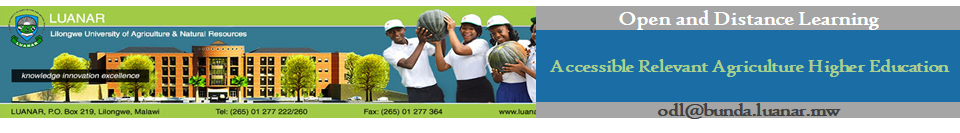 [Speaker Notes: Structure—e-Learning shouldn’t be treated as something not important in the institution
Investment in ICT infrastructure, need for quality multimedia Labs/studios for quality video lesson. Good internet connectivity for faculty members. Need for a robust LMS….useability of e-learning platforms plays a big role in stakeholders adopting e-learning]
e-Learning Success Factors
Instructors’ and Students’ Factors
Instructors’ Knowledge & Skills
Instructors’ Perceptions about e-Learning
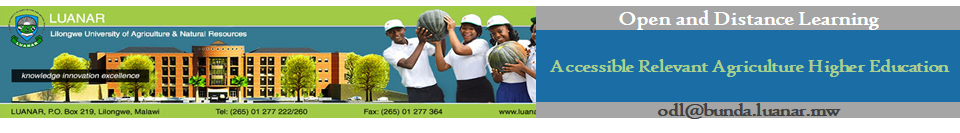 [Speaker Notes: When instructors have the knowledge and skill about e-learning it becomes easier for them to use in their respective courses. Attitude towards e-Learning is also key, with a positive attitude it becomes easier for instructors to come up with innovative ways of delivering their courses.]
e-Learning Success Factors
Instructors’ and Students’ Factors ----continued
Students’ knowledge and skills with ICT
Students’ attitude towards e-Learning
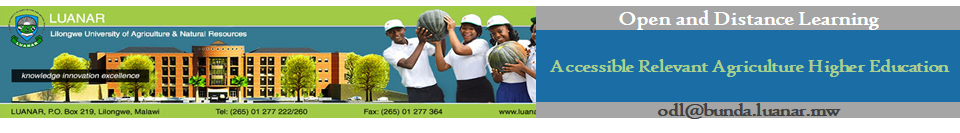 [Speaker Notes: Students usually are diverse have varied ICT skill sets –and for a successful e-Learning course there is need to support students get these skills. We shouldn’t assume that because this is a digital age and that all students are comfortable with ICT

Attitude also makes a difference, if one has a positive attitude they can easily acquire the needed skill sets]
e-Learning Success Factors
Support factors
Support to Instructors
Support to Students
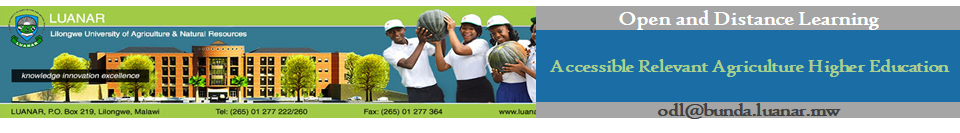 [Speaker Notes: Students and faculty are key players in successful e-Learning and therefore they both need support]
Support Factors
Instructors Support

Pedagogical and Technological support
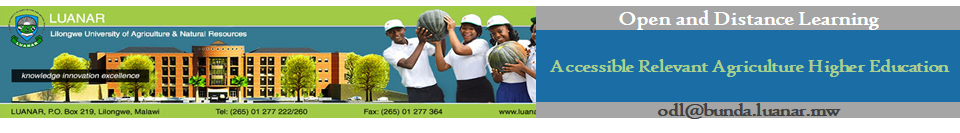 [Speaker Notes: Pedagogical support: designing e-Learning courses, how to facilitate e-Learning, how to assess e-Learning courses
Technological support: how to install some software—e.g software for online grading , software for recording video lessons
To encourage faculty take some short courses in online pedagogy—an HEI could consider establishing or attaching some incentives to it]
Support Factors
Students Support
Students should be supported from both angles: Academic  (e.g. tutoring); Non-academic (e.g. psychosocial counselling)
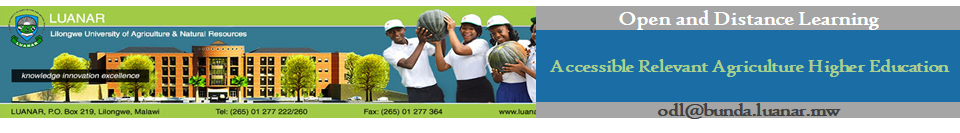 [Speaker Notes: Leaner support helps to improve retention (a key thing in e-Learning). Need to establish a robust system to serve students better]
Important Instructor Skill Sets for e-Learning Courses
Development of online lessons requires that instructors have knowledge of :


Technology 
Pedagogy                                                                     
Content Knowledge


This is popularly know as the Technology Pedagogical Content Knowledge (TPACK) (Schmidt et al. 2009)
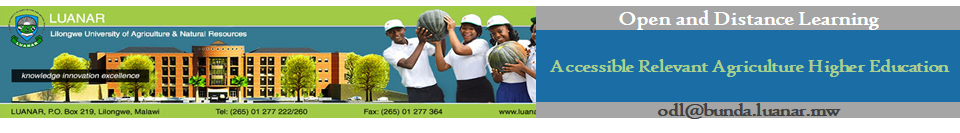 [Speaker Notes: We will focus on the  first two because by virtue of our respective positions we are very familiar and grounded in iii—Content knowledge]
Important Instructor Skill Set for e-Learning Courses
Technology
Need to acquire basic technology skills to be used in delivering e-lesson for example:
           Navigating the LMS
           Recording video lesson using some Open Source Software like OBS
           Compressing a video (using Open source tools like the Handbrake)
           Sharing a video with students (using You Tube, One Drive, Google Drive, links)
           Grading/marking online and offline on an LMS
           Livestreaming classes for synchronous learning (Zoom, Microsoft Teams, Google Meet, Google  Classroom)
           Explore Authoring tools e.g . Microsoft Articulate storyline----- help to make the course more interactive
           Explore Gamification (make the course more interactive—e.g a quiz would be in a form of game)
Develop the right attitude towards technology
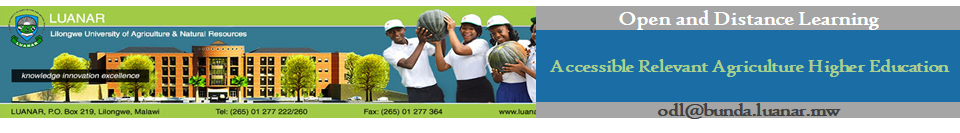 [Speaker Notes: Technology will keep changing, what we knew yesterday will be obsolete by tomorrow. There is always something we need to learn everyday.
Gamification: is the practice of applying gaming formats and tactics to boost participation and engagement in e-learning activities.
Tenets of a game: storyline, visual design, competition, challenges, rewards, feedback]
Important Instructor Skill Sets for e-Learning Courses
Pedagogy
Need to acquire skills on how to develop an online course:
         
Introducing a Course/Module
Introducing a Topic/Unit
Developing a Lesson
Concluding a Topic/Unit
Concluding a Course/Module
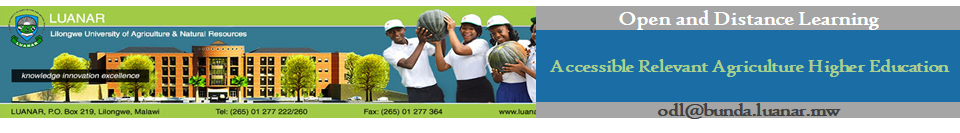 [Speaker Notes: -Issues like how to structure the course: How to present the Objectives—Intended Learning Outcomes
-Activities that help students attain the spelt learning outcomes of the course. Work to make your course interactive 
-Innovative assessment----explore innovative assessment methods instead of the traditional methods which can be dull in an e-Learning course]
References
Aboagye, E., Yawson, J. A., & Appiah, K. N. (2020). COVID-19 and E-Learning: the Challenges of Students in Tertiary Institutions. Social Education Research, 2(1), 1-8. https://doi.org/10.37256/ser.212021422
Agbenyegah, A. T., & Dlamini, B. I. (2019). Investigating The Challenges Of E-Learning In A Developing Institution Of Higher Learning: A Hypothetical Approach. Journal of Applied Business Research (JABR), 35(3), 83–96. https://doi.org/10.19030/jabr.v35i3.10303
Omwenga et al, (2004) A model for introducing and implementing e-learning for delivery of educational 	content within the African context. African Journal of Science and Technology (AJST) Science and 	Engineering Series Vol. 5, No. 1, pp. 34 – 46
Shahzad, A., Hassan, R., Aremu, A. Y., Hussain, A., & Lodhi, R. N. (2020). Effects of COVID-19 in E-learning on higher education institution students: the group comparison between male and female. Quality & quantity, 1–22. Advance online publication. https://doi.org/10.1007/s11135-020-01028-z
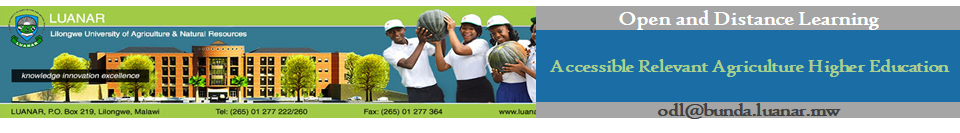